Cyber Physical Systems Virtual Organization
PI: Chris vanBuskirk
http://cps-vo.org
Goals of the CPS-VO
The Cyber-Physical Systems Virtual Organization (CPS-VO) facilitates quickly bootstrapping multi-disciplinary research communities for the developing field of cyber-physical systems.  A still formidable impediment to progress in this growing field is the lack of integration and cross-fertilization of several traditionally isolated disciplines.  For example, the dearth of sufficiently rich, first-class abstractions for physical concepts such as time in practical programming tools and methodologies is telling.  Similarly, systems engineers, often work in abstractions that gloss over important computational factors related to resource allocation, component availability/failures, or network delays.  CPS-VO, as the electronic gathering place and clearing house for knowledge relevant to the field, helps to advance the theory and practice of CPS.
Features of the CPS-VO
Survey Current Research - track research projects in ongoing CPS related research programs
Review Important Announcements - get news on significant CPS-related activities
Find Out What's Happening - watch for events of interest in the community Calendar
Connect to Others - use chat, video conferencing, forums, and online networking 
Share your Work - build wikis, set up special interest groups, upload files & tools, reports, multi-media
Discover Resources - search for people, papers, events, and other items of interest
Learn More - take advantage of educational resources contributed by CPS-VO members and sponsors
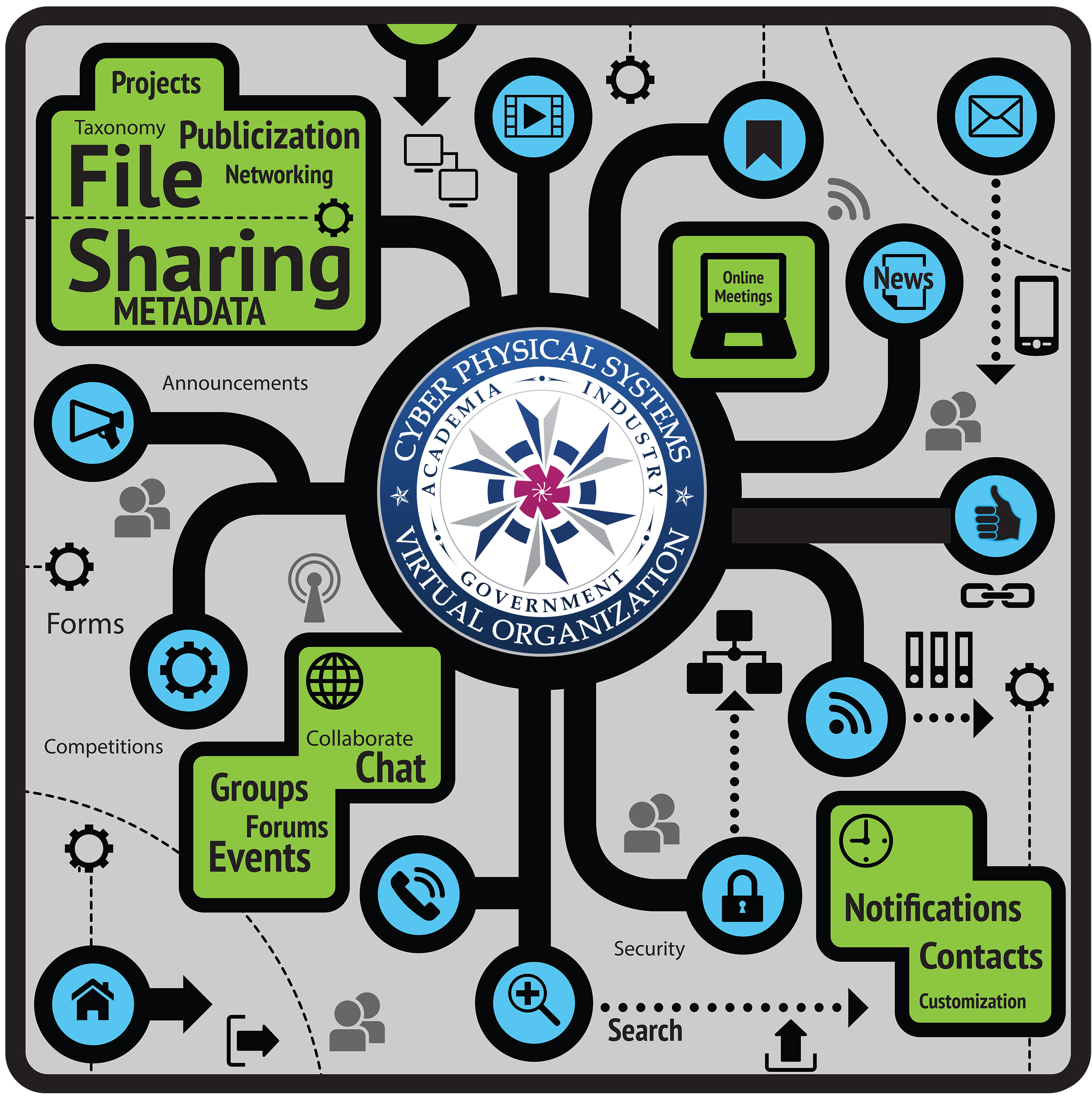 Example CPS-VO Groups
The Science of Security VO
ARPA-E’s GENI Research Program
The Software Certification Consortium
DARPA AVM Program
UPenn - Assuring Medical Device CPS Safety and Reliability
UC Berkeley’s Foundations Of Resilient CybEr-physical Systems
The London CPS Workshop
National Workshops on Education, Medical Devices, Time-Critical Systems, & Energy